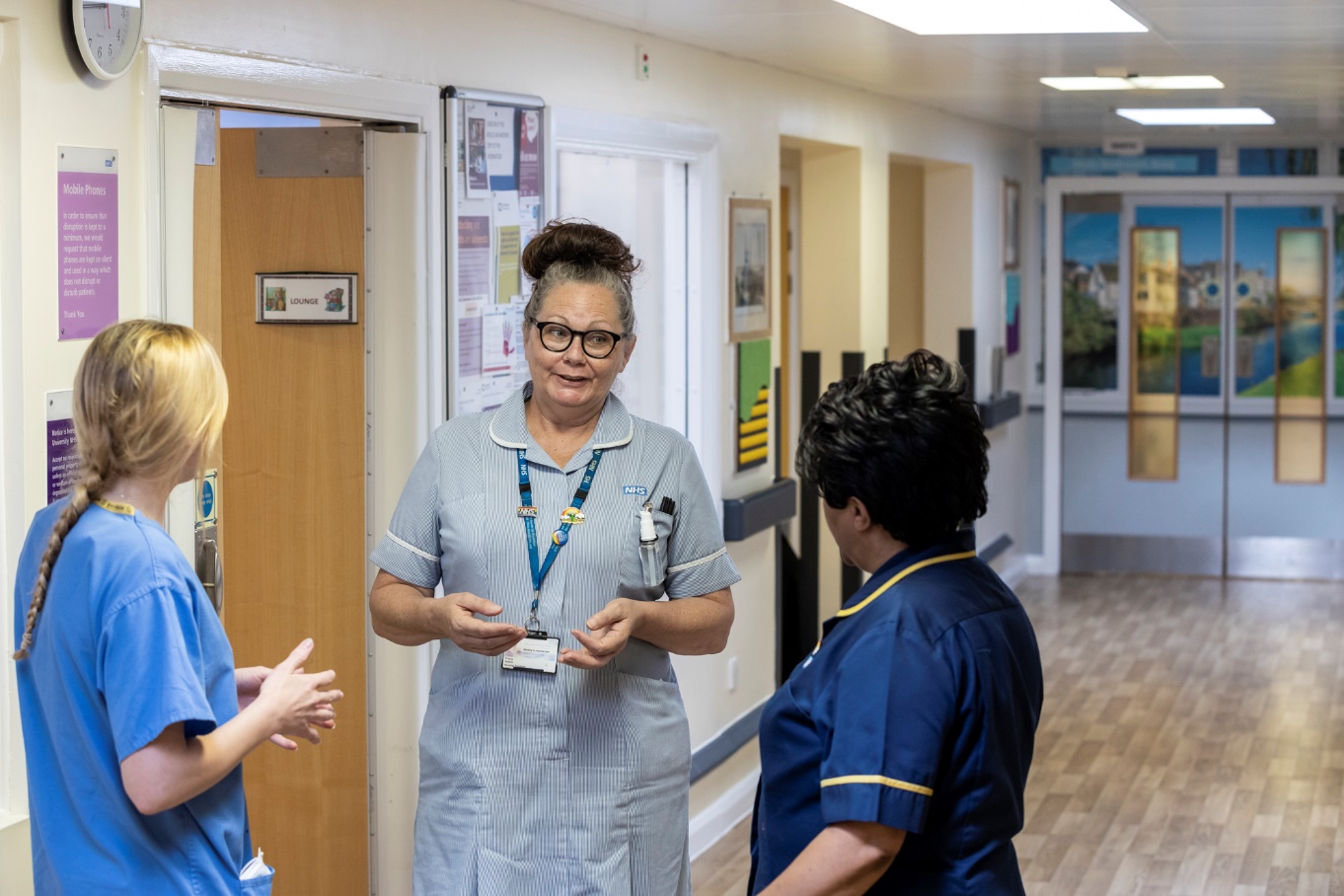 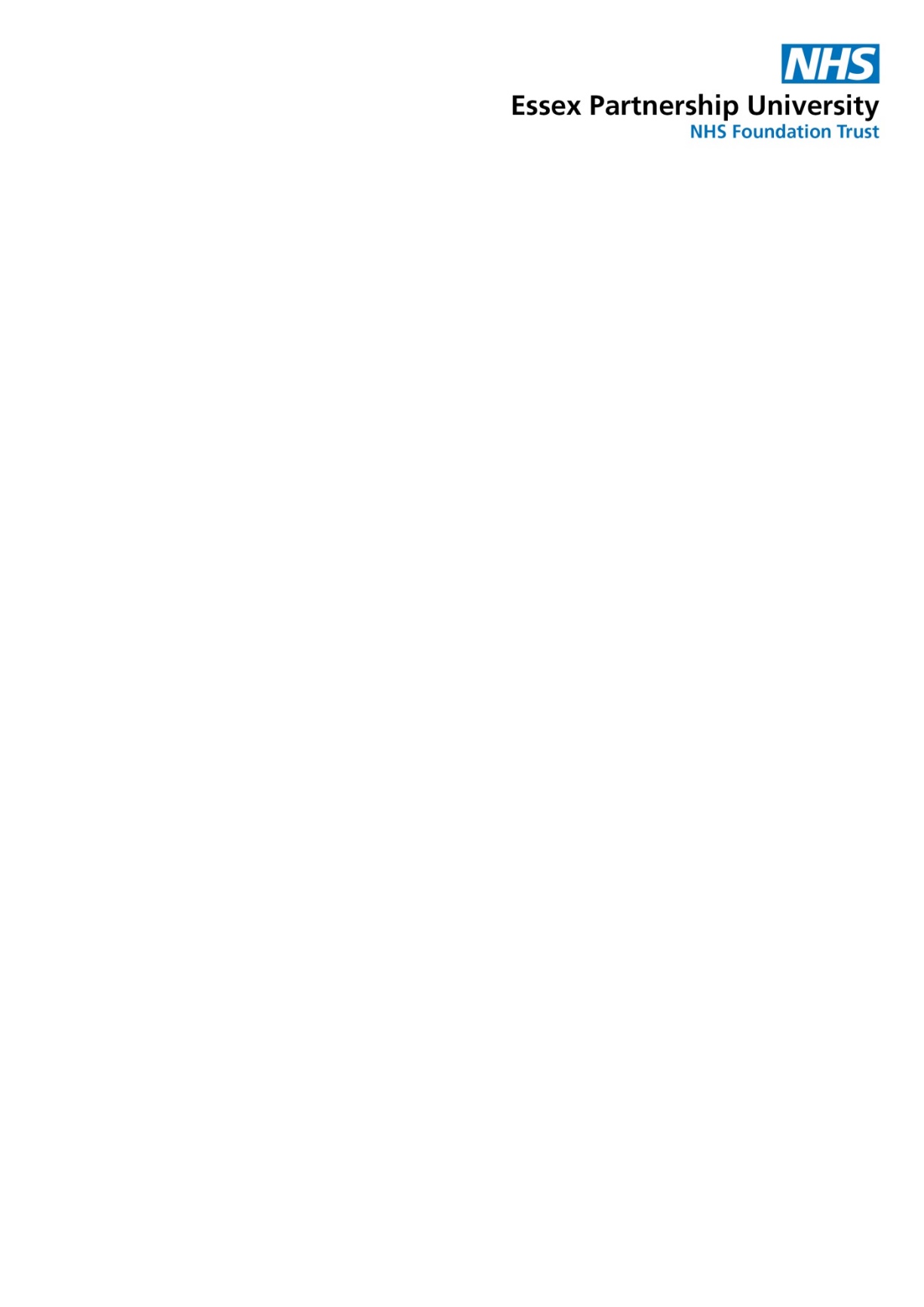 EPUT EDUCATION TEAM
HEALTH AND SOCIAL CARE APPRENTICESHIPS PATHWAY
Health and Social Care Level 3- Senior Healthcare Support worker 

The criteria to apply is Completed Care certificate , Maths and English would be advantageous at GCSE grade C or above, or grade  4 – 9, Functional Skills Maths and English Level 2. However if you do not have this you can undertake the Functional skills qualification alongside your apprenticeship
 Duration 18 months plus EPA

Forward study leave applications to denise.whickman@nhs.net to with certificates (applications will not be processed without certificates)

To discuss course content further contact kimberley.allen1@nhs.net Rose.rushbrook.nhs.net    or Sandra.taylor.nhs.net    

Assistant  Practitioner (Higher National Diploma in Health Care Practice)  Foundation Degree Level 4/5

The criteria to apply is Health and Social Care Level 3 or equivalent in a science related subject, GCSE grade C or above, or grade 4 – 9, Maths and English or Functional Skills Maths and English Level 2. Completed Care certificate if in post
Duration 24 months plus EPA 

Forward study leaves applications to DeniseWhickman@nhs.net  with copies of your certificates of study.
To discuss course content contact James.rushbrook@nhs.net YvonneHawkins@nhs.net  Kelly.Marsden@nhs.net Paula.white12@nhs.net